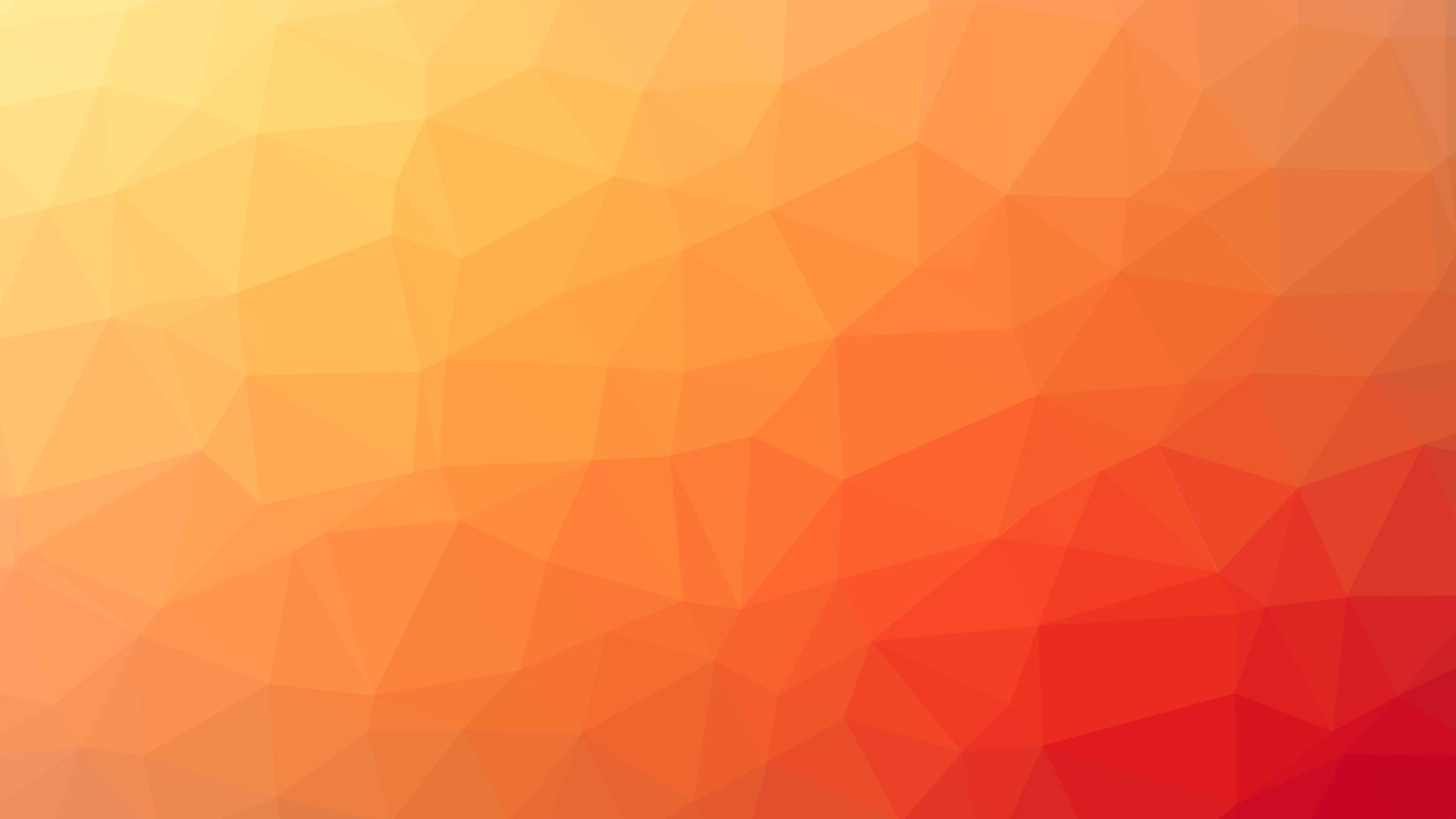 Effects of disease-causing mutations on human HCN4 channel functionality
Arashpreet Singh
Mentor: Lei Zhou PhD
What is Bradycardia?
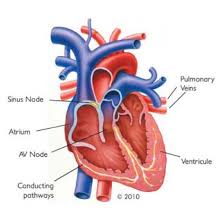 Heart beats too slow
Heart Arrhyhmias
Familiar Bradycardia Runs in families and suggests a genetic link
Linked to mutations in proteins in the heart: HCN4
heartrhymalliance.org
What is an HCN channel?
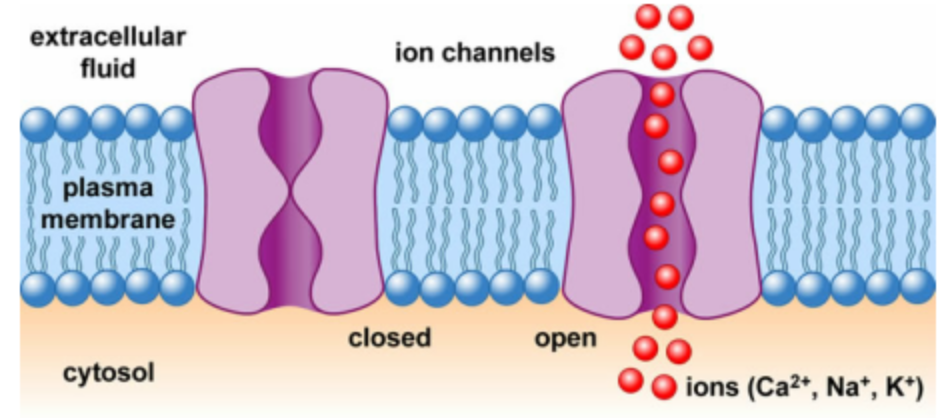 HCN channels regulate the rhythm of the heart 
Ion channel
Mutations within the pore-region  of the channel
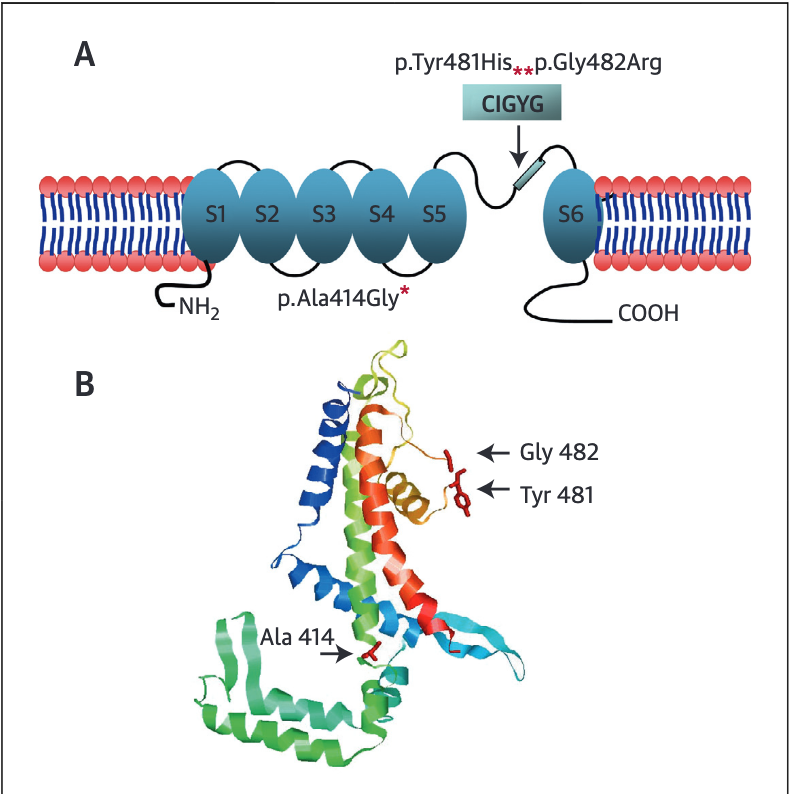 Nonpolar to charged amino acid mutations
Effects of mutations on the channel
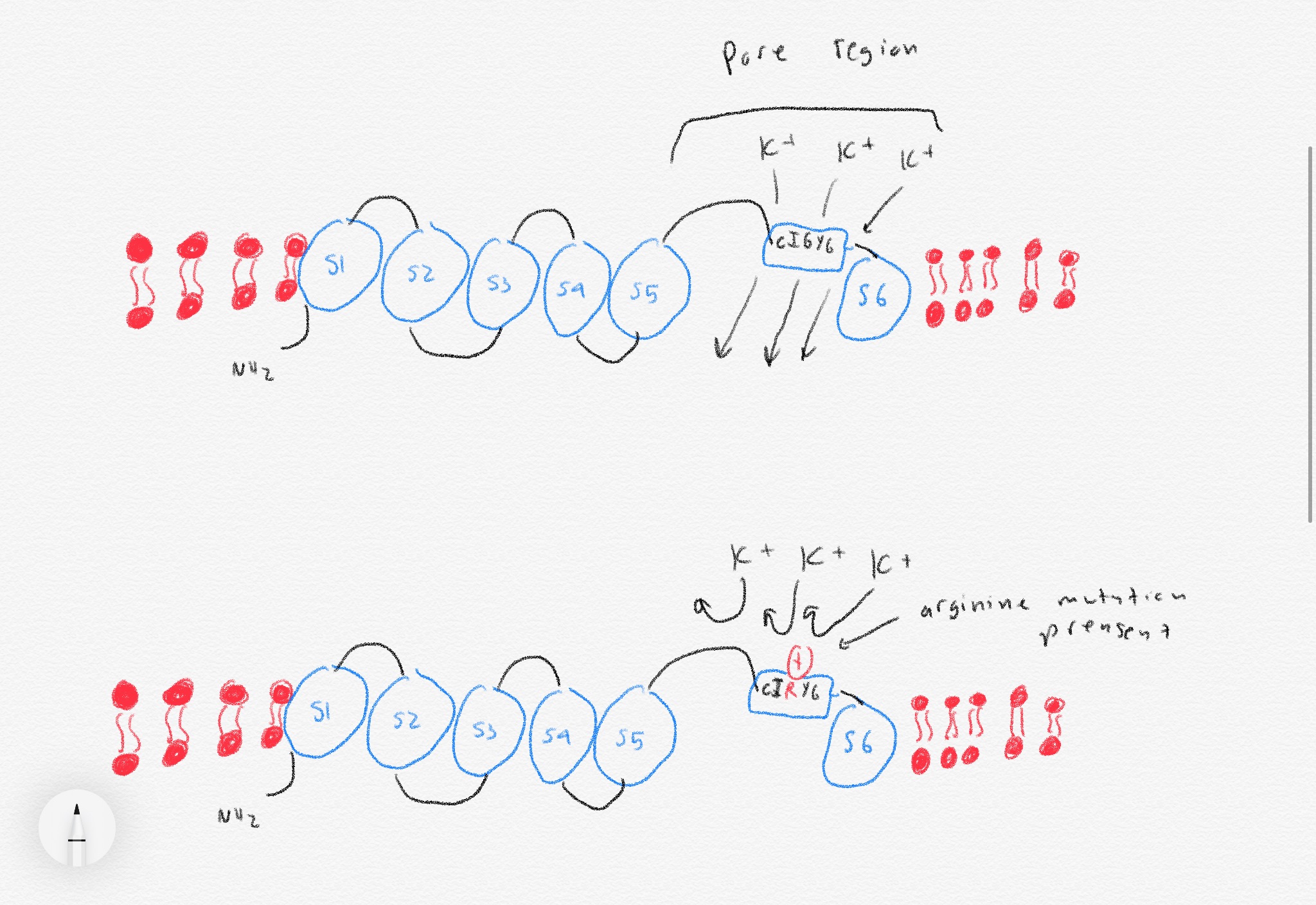 Less ions are able to pass through effectively
Creates a less efficient channel
Like-charge repulsion
Goal of experiment
Compare a mutant HCN4 channel with an arginine mutation with a wild-type channel
Polar to charged amino acid mutation effects on channel
Overview of the Experiment
Vector and Site-directed Mutagenesis
Original vector obtained from The ORFeome Collaboration
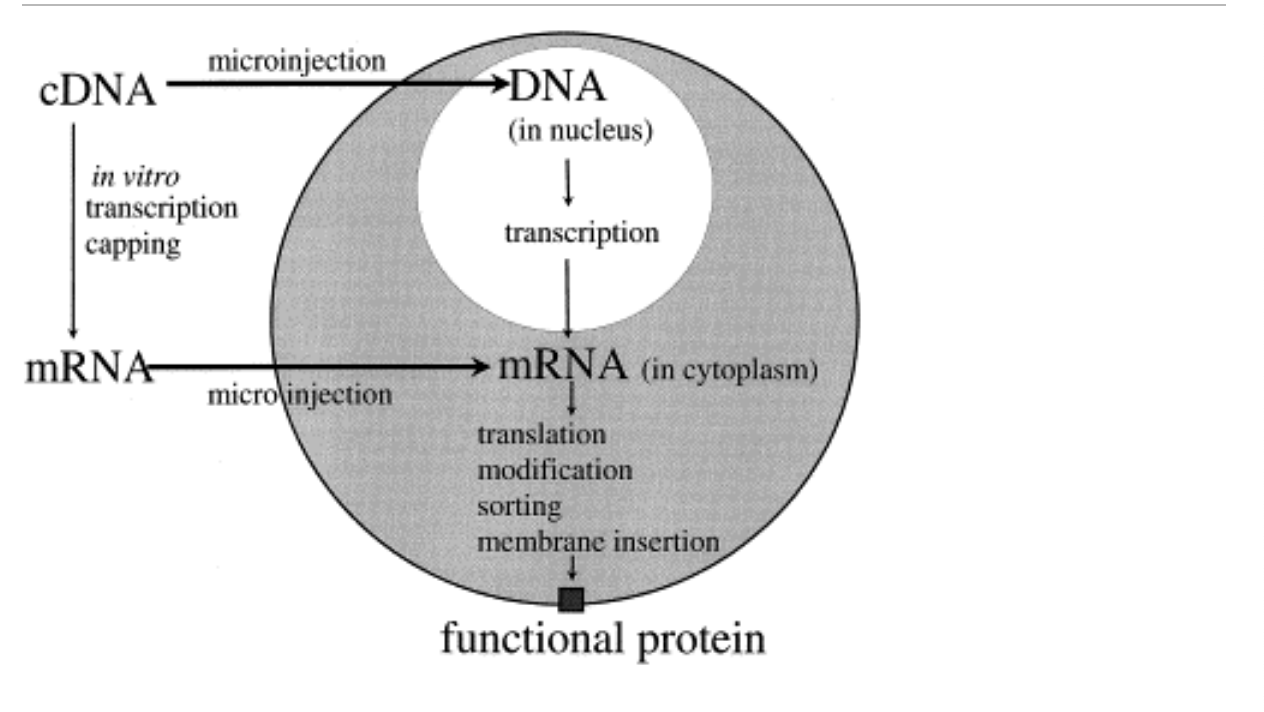 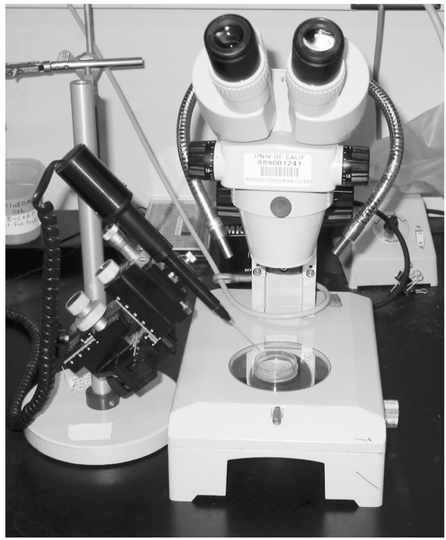 Microinjection
New cDNA is injected within the nucleus of the oocyte to create a functioning protein
Goldin, Alan L. “Expression of Ion Channels in Xenopus Oocytes.” Expression and Analysis of Recombinant Ion Channels, 2006, pp. 1–25., doi:10.1002/3527608095.ch1.
Miller, A.j, and J.j Zhou. “Xenopus Oocytes as an Expression System for Plant Transporters.” Biochimica Et Biophysica Acta (BBA) - Biomembranes, vol. 1465, no. 1-2, 2000, pp. 343–358., doi:10.1016/s0005-2736(00)00148-6.
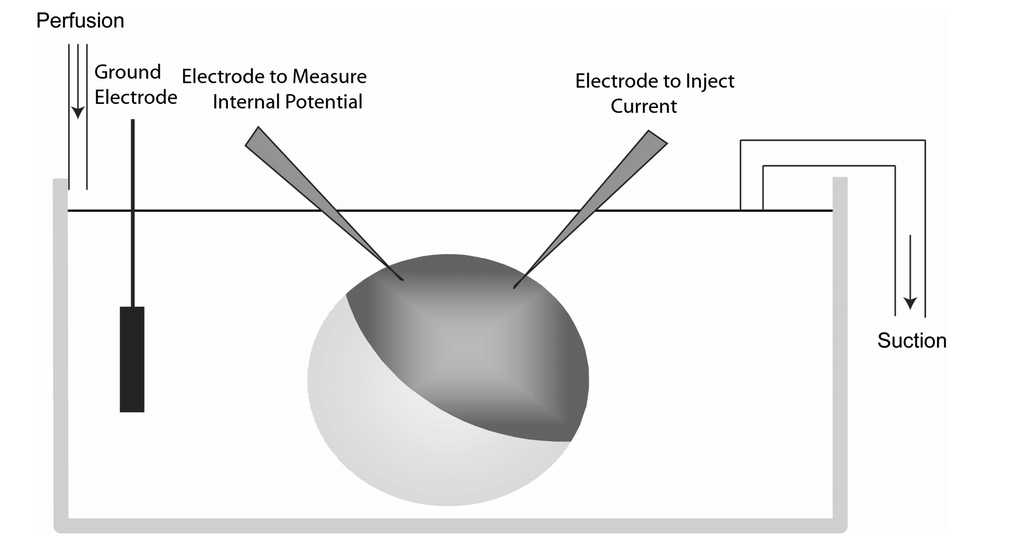 Measuring effects of mutation by TEVC
Whole cell voltage clamping of oocytes involves using two electrodes inserted into the oocyte with one measuring the internal potential of the oocyte and the other electrode being used to inject current
Goldin, Alan L. “Expression of Ion Channels in Xenopus Oocytes.” Expression and Analysis of Recombinant Ion Channels, 2006, pp. 1–25., doi:10.1002/3527608095.ch1
Boltzman equation figures out the activation curve
Discussion
The results of the experiment may show whether the point mutation would have a detrimental impact on the HCN4 channel, or it may show that there was no impact at all on the mutation
The experiment may show that a mutation from a cystine to an arginine makes the channels behave differently when compared to the wild-type channel
A limitation of this experiment is that since there have been no experiments looking into the effects of a polar to a positive charged amino acid mutation it is difficult to say how the channel will respond